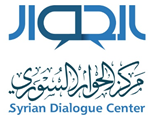 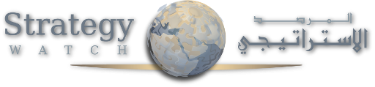 محاور التوافق والاختلاف الدولي 
في معالجة الأزمة السورية
ندوة حوارية ينظمها مركز الحوار السوري بالتعاون مع المرصد الاستراتيجي
الاثنين 10 شعبان 1438هـ الموافق لـ 5حزيران /يونيو 2017م
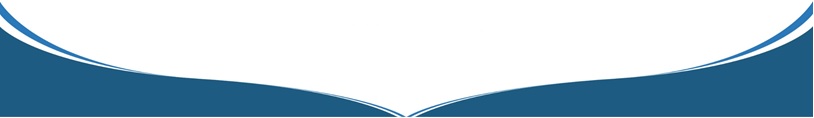 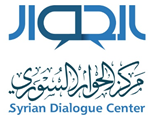 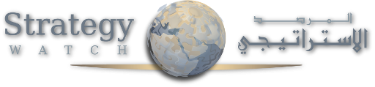 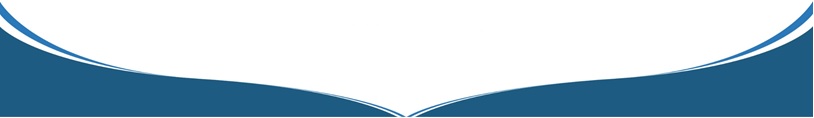 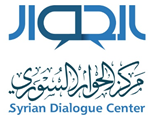 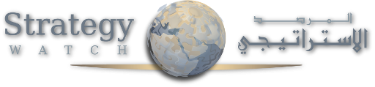 مقدمة: 
احتدام الصراع الدولي، وتدفق الحشود والشحنات العسكرية. 
شهدت الأزمة الدولية في الأسابيع المنصرمة تحولات عميقة: استهداف مطار الشعيرات، السباق نحو دير الزور والحدود الشرقية والجنوبية الشرقية لسوريا، تسليح واشنطن لوحدات لمليشيات وحدات حماية الشعب الكردية... إلخ. 
في الوقت ذاته، تواجه قوى الثورة والمعارضة السورية مجموعة تحديات أبرزها: احتدام الصراع البيني، استمرار عمليات التهجير القسري....إلخ. 
تقدم هذه الورقة تصوراً لآليات التعامل مع التحولات الدولية والتحديات المحلية، من خلال محورين أساسيين:
المحور الأول: استعراض أبرز نقاط التوافق بين الأطراف الدولية.
المحور الثاني: ملامح الخلاف بين القوى الفاعلة.
 تصور واقعي للمشهد العام يُمكّن قوى الثورة والمعارضة السورية من الاستعداد لوضع خطة شاملة تستجيب للمخاطر القائمة وتوظف المسارات المتباينة، و....إلخ.
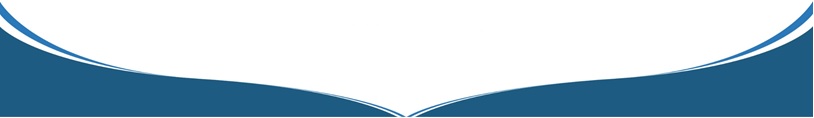 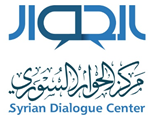 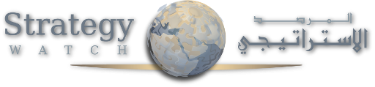 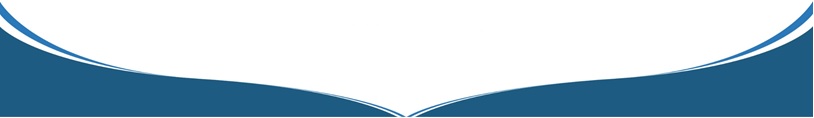 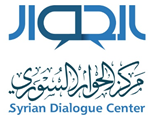 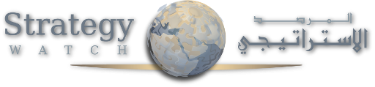 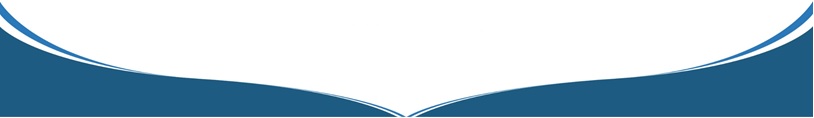 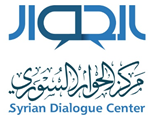 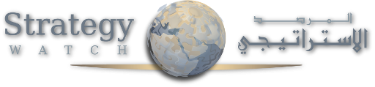 محاولة صياغة تفاهمات هشة تحفظ مكاسب القوى الفاعلة على الأرض
استنزاف الفصائل ودفعها لصراعات بينية
مشهد ميداني يقوم على سلطتين متوازيتين
إعادة تشكيل بنيوي شامل للمعارضة
المبادرة إلى تشكيل تيار وحدوي ناضج يمثل الأغلبية المطلقة من السوريين الرافضين لمشاريع التقسيم
الدعوة لمؤتمر وطني
السعي لتحقيق "الشرعية" لهذا الجسد من خلال المزاوجة ما بين التمثيل الشعبي والاعتراف الخارجي
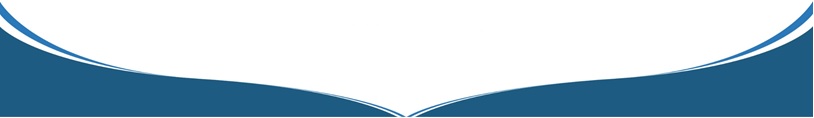 [Speaker Notes: لدينا ثلاثة معطيات، تقود إلى نتيجة أساسية... تحتاج هذه النتيجة إلى ثلاث خطوات لتنفيذها.]
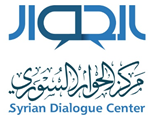 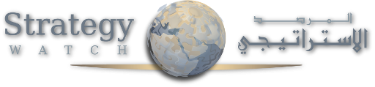 نشكر لكم حسن استماعكم
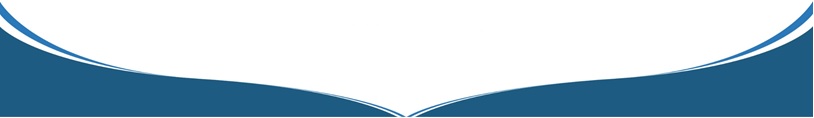